Урокматематики
Тема:
Деление на 2
Откройте видеоурок и внимательно послушайте:
Ссылка на урок: https://yadi.sk/i/PaOs_4Xj5_648Q
Давайте вспомним:
Умножение – это сложение одинаковых слагаемых. Знак умножения - *, х.
Компоненты умножения: первый множитель, второй множитель.
Результат умножения – произведение.
Деление – действие обратное умножению.
Компоненты деления: делимое, делитель, частное.
Делимое – число, которое делят.
Делитель – число, на которое делят.
Частное – результат деления.
Перед вами таблица умножения числа 2.
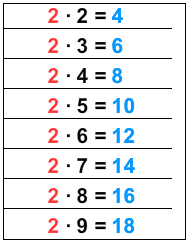 Пользуясь данной таблицей, можно легко составить таблицу, где делитель равен 2.
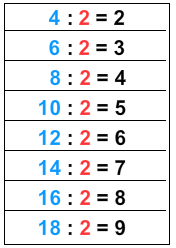 И таблицу, где частное равно 2.
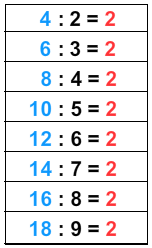 Мы составили таблицу деления на число 2 и таблицу, когда в частном получается 2. 
Достаточно знать хотя бы один из предложенных столбиков таблицы, можно быстро найти значения других выражений.

Запиши в своей тетради эти три таблицы в три столбика и обведи в рамочку для запоминания
Знание таблицы деления на 2 помогает быстро выполнять вычисления и решать задачи.
Решим задачу.
За партами сидели 18 учеников, по 2 за каждой партой. Сколько парт заняли ученики?

Запиши решение в тетради
Решим еще одну задачу.
Бабушка решила разложить 8 пирожков на 4 тарелки. Сколько пирожков на одной тарелке?

Запиши решение в своей тетради
Выполним несколько тренировочных заданий.
Открой учебник на стр.83 и выполни задание №2 письменно в тетради

Решите задачу. Решение запиши в тетради.
Все 12 вафель разложили в 2 вазочки поровну. Сколько вафель в одной вазочке?
Выполни задание в учебнике №6 стр.83



Выполни карточку от учителя № 46 на Учи.ру
Спасибо              за    урок!